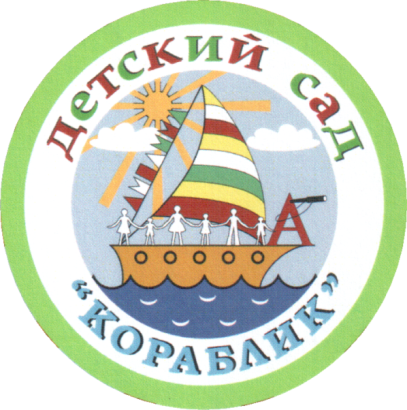 Развитие математических представлений у детей с помощью игр Воскобовича
ЧДОУ «Детский сад «Кораблик» 
воспитатель Ю.Г. Гарусова
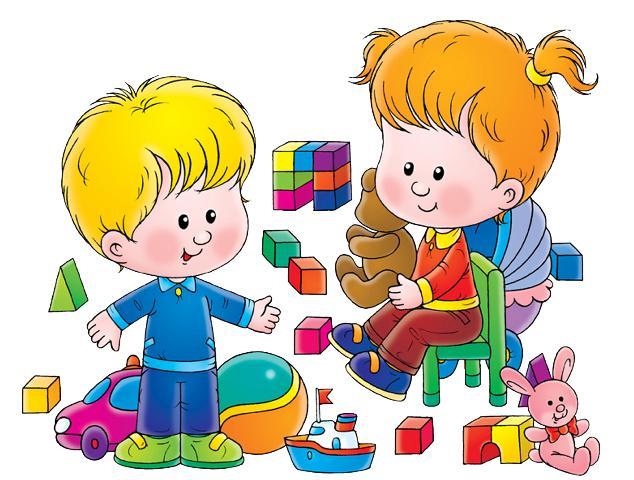 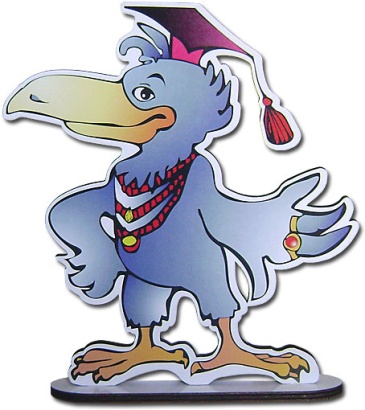 Гаврилов-Ям
2022
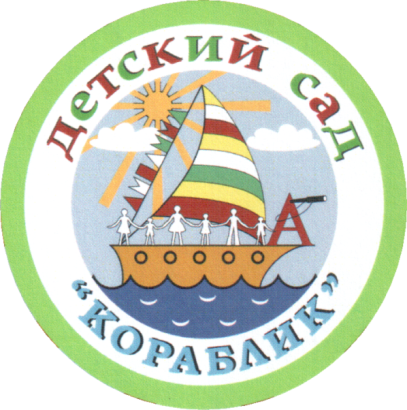 Актуальность
«Без игры нет, и не может быть полноценного умственного развития. Игра – это огромное, светлое окно, через которое в духовный мир ребёнка вливается поток представлений, понятий. Игра – это искра, зажигающая огонёк пытливости, любознательности».                                                            В.А. Сухомлинский
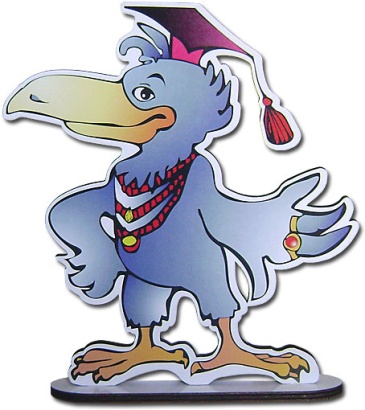 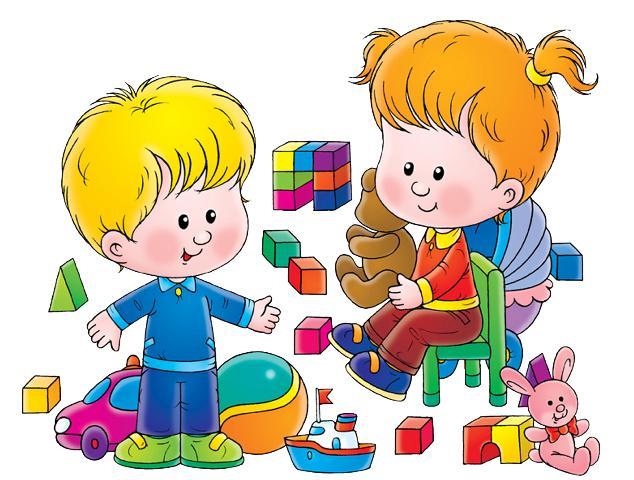 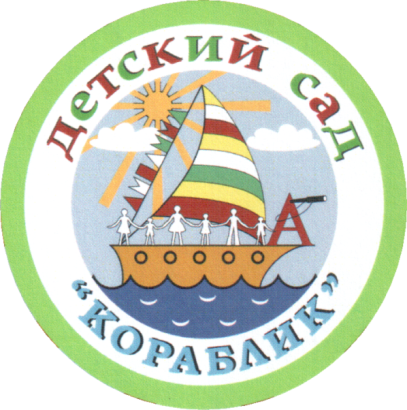 Развитие познавательных способностей
Интеллектуальное развитие
 (мышление,  анализ, синтез, обобщение, классификация и т.д).
Сенсорное развитие
 (восприятие: цвет, форма, размер)
Творческое развитие (воображение)
Математическое развитие
 (форма, размер, количество, пространство)
Обучение чтению (звуковой анализ, буквы, слоги, слова и т.д.)
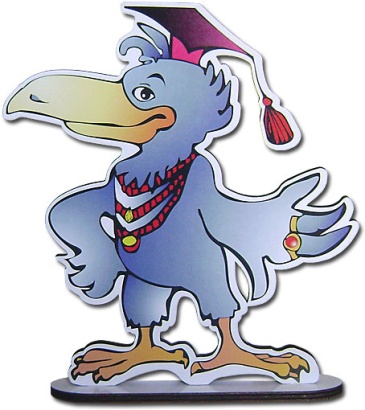 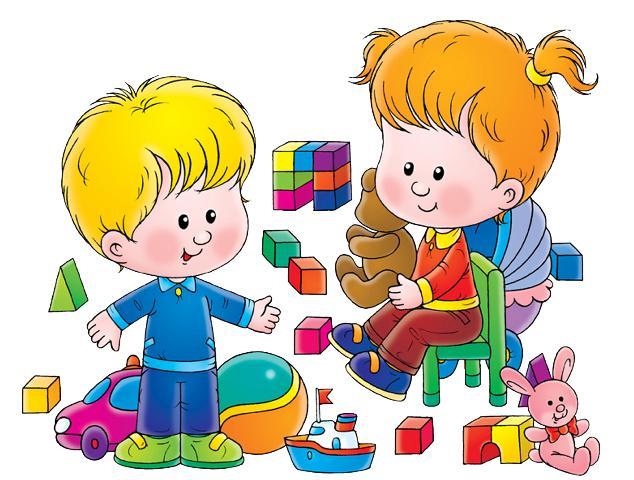 Развитие психических процессов
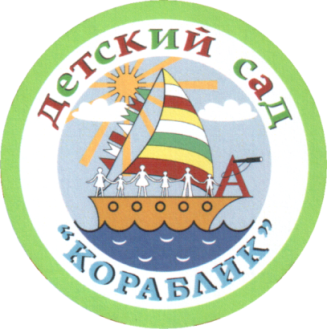 Предметно – развивающая среда
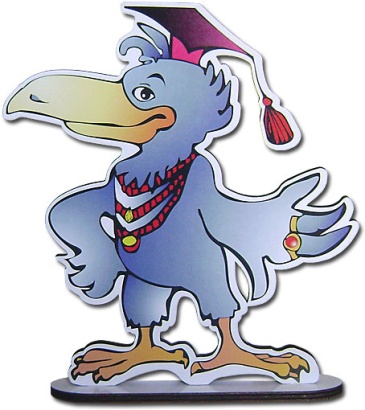 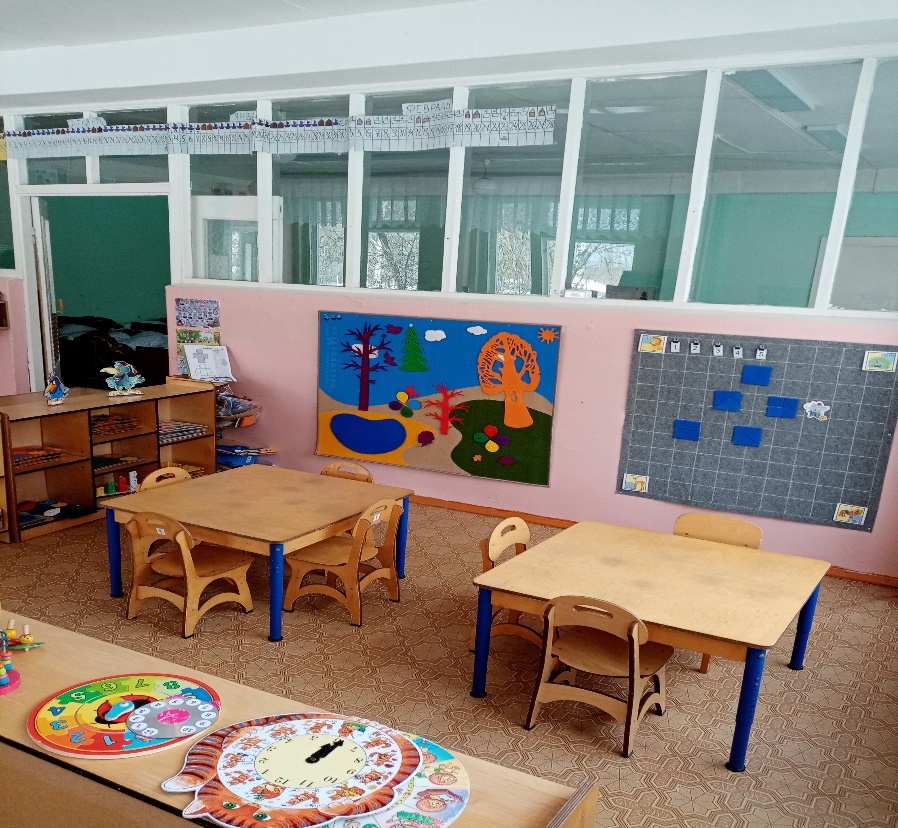 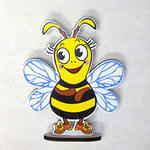 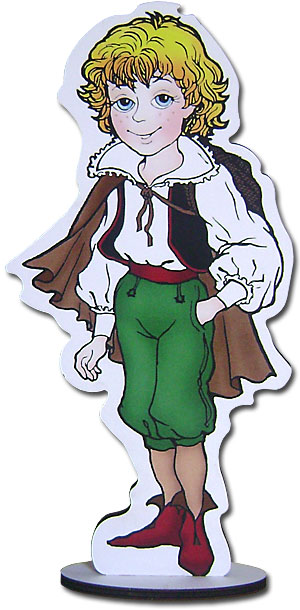 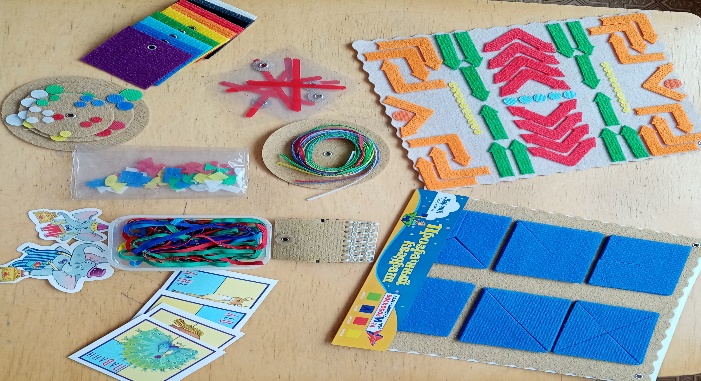 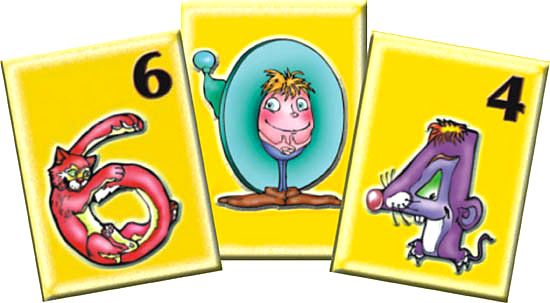 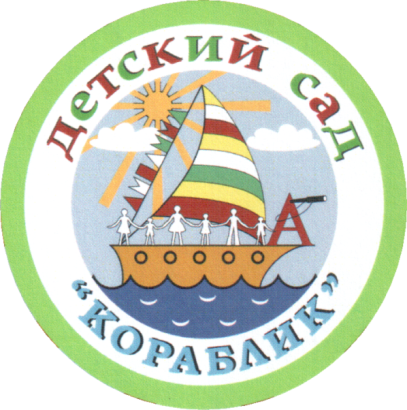 Квадрат Воскобовича
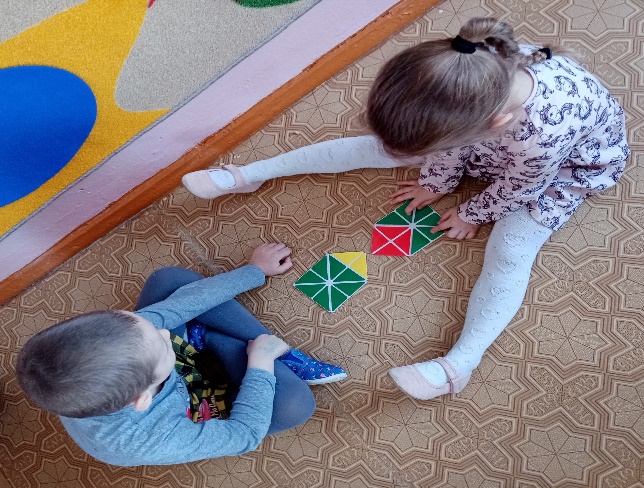 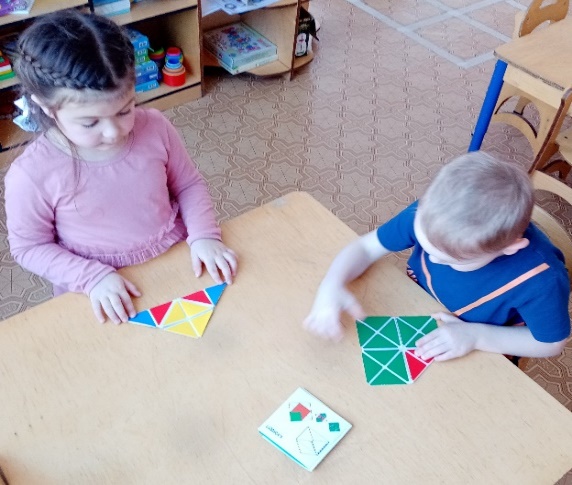 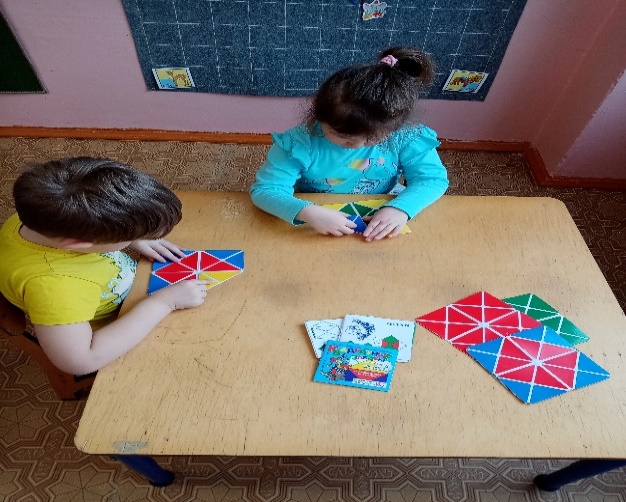 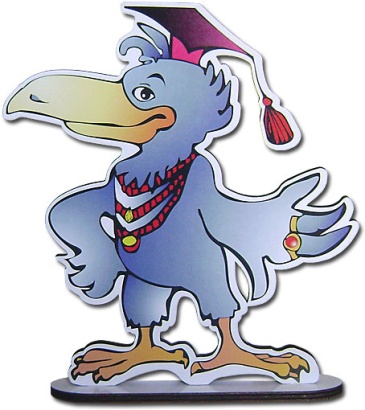 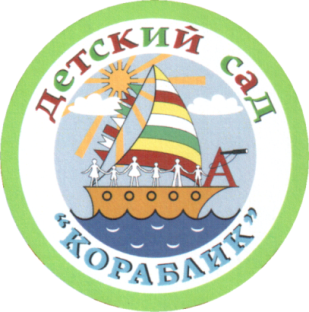 Фонарики
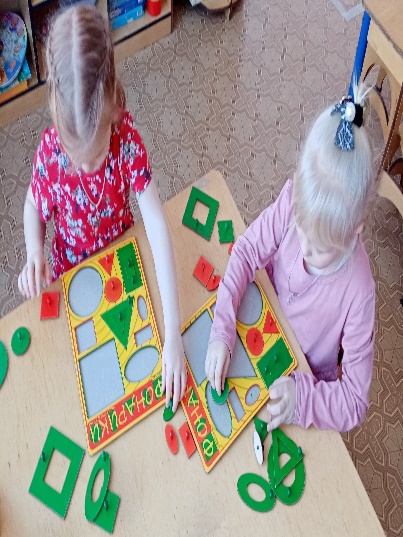 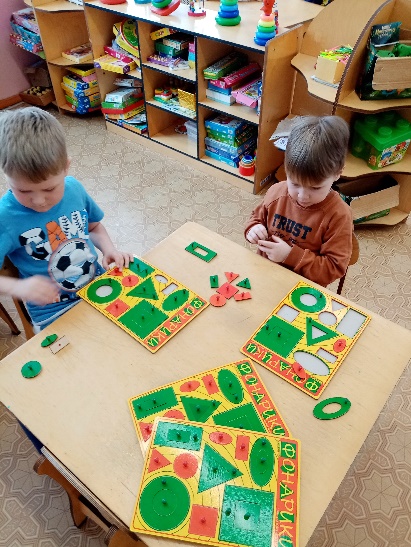 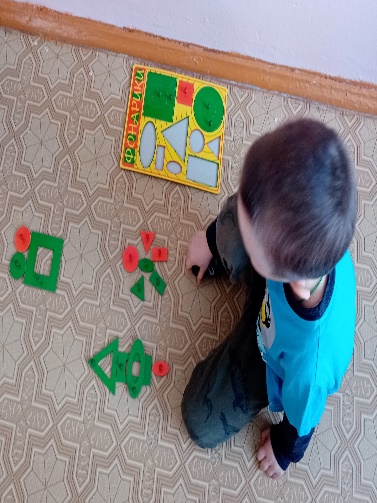 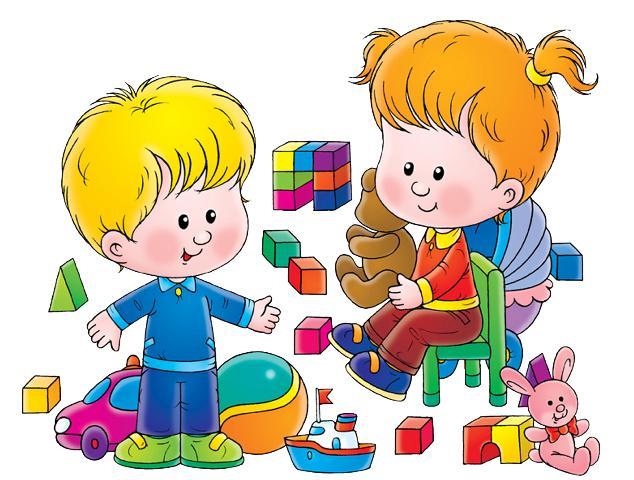 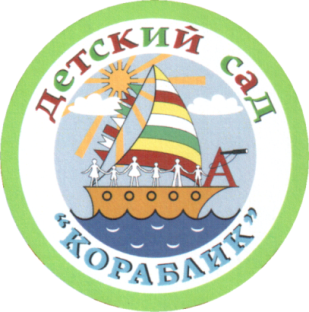 Лепестки
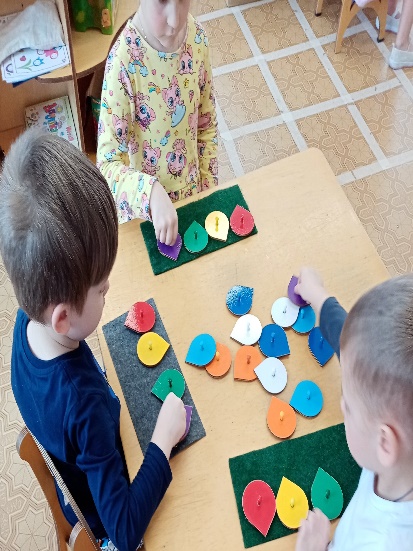 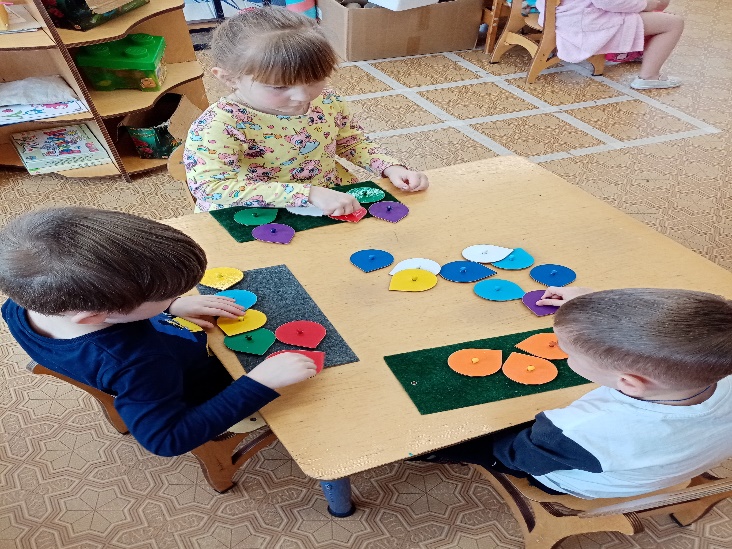 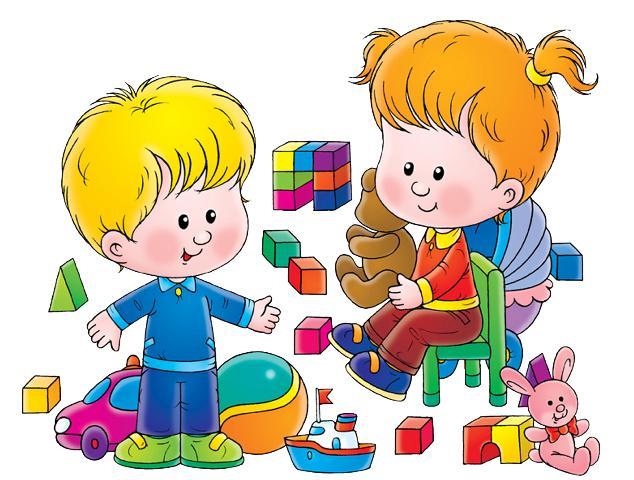 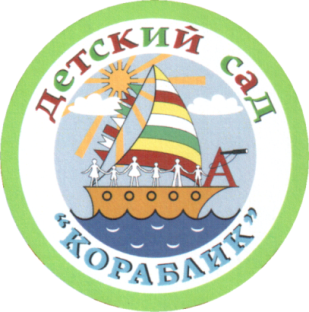 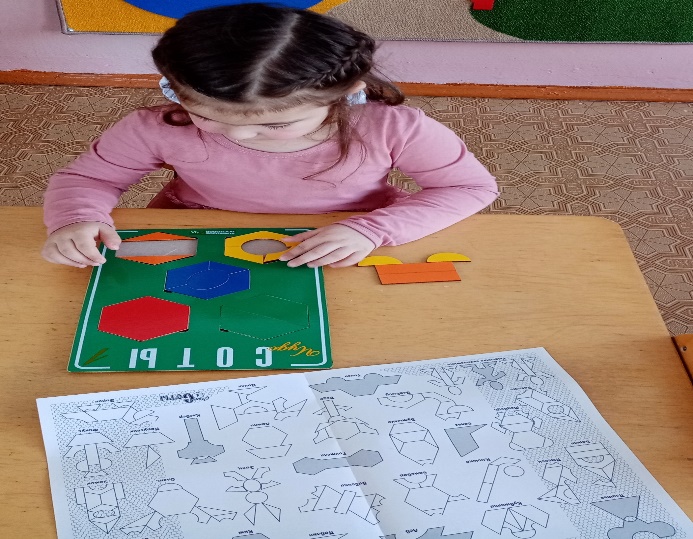 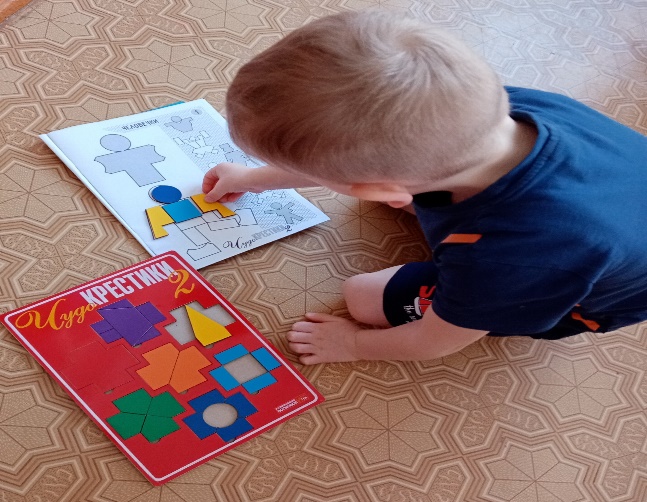 « Чудо – соты»
«Чудо – крестики»
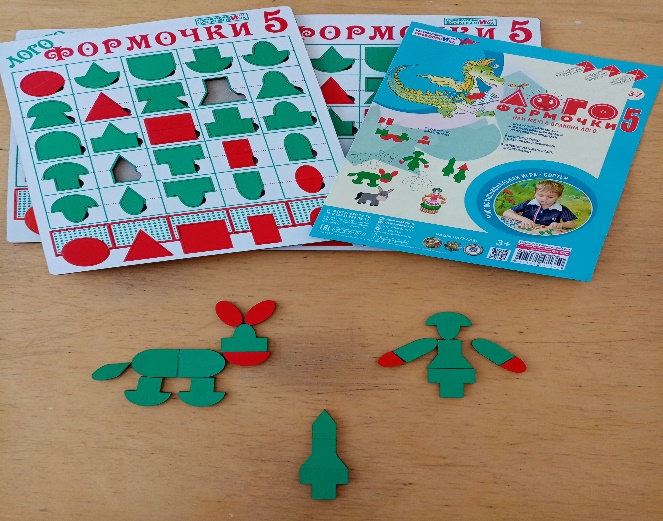 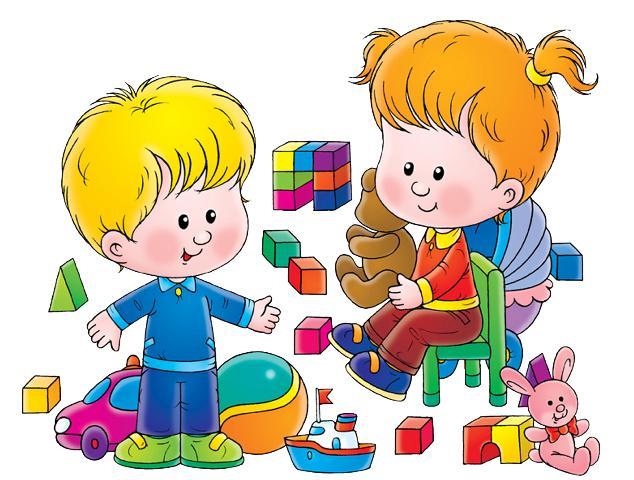 «Логоформочки»
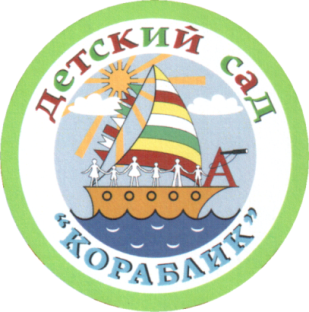 Кораблики «Плюх-плюх» и «Брызг-брызг»
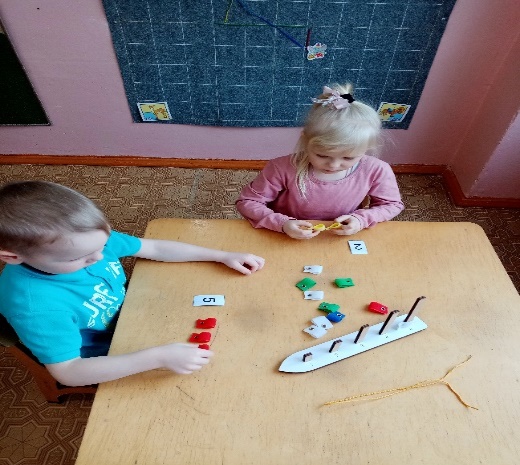 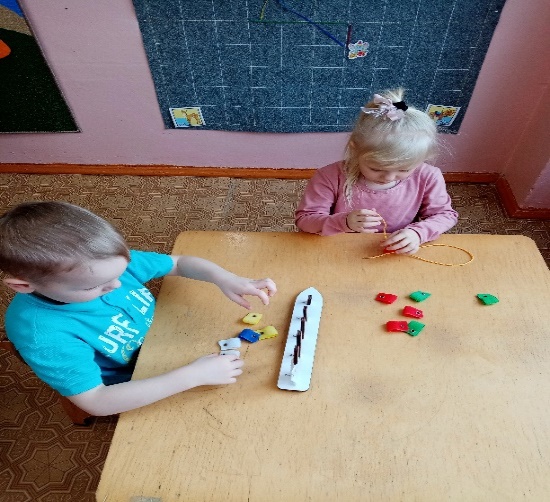 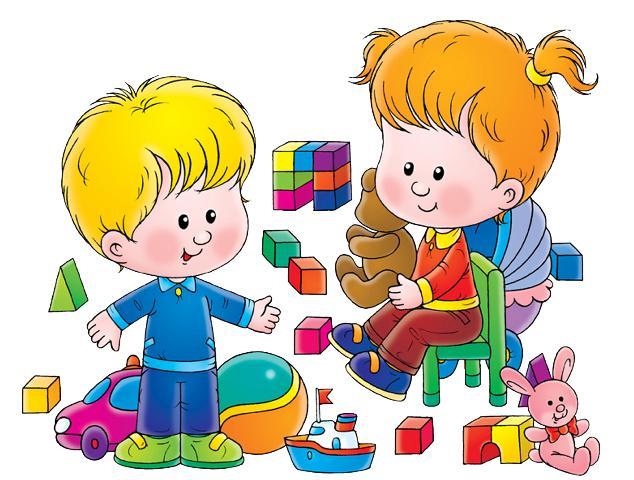 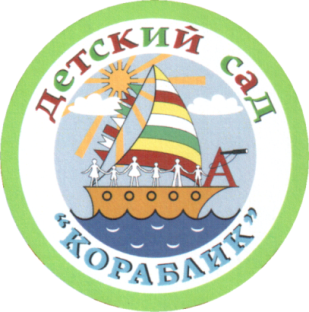 Коврограф «Ларчик»
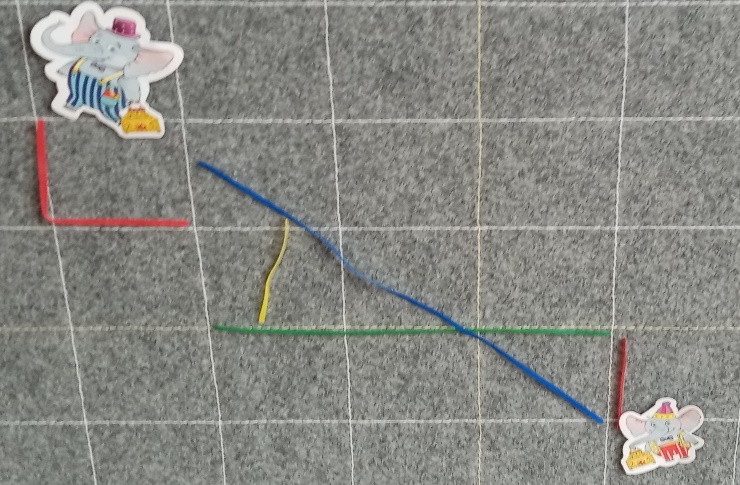 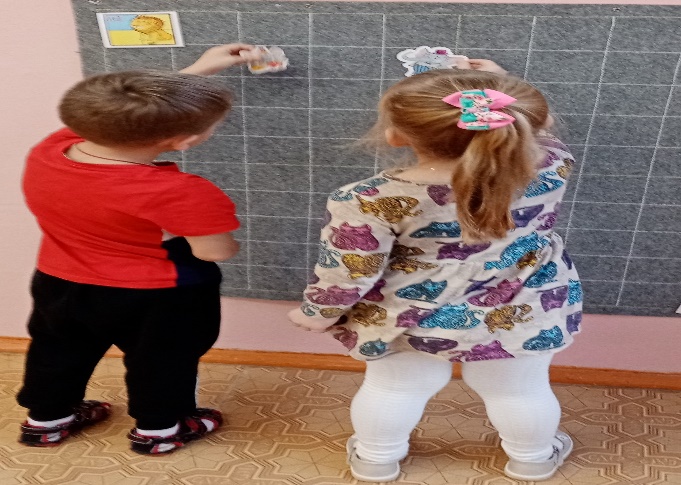 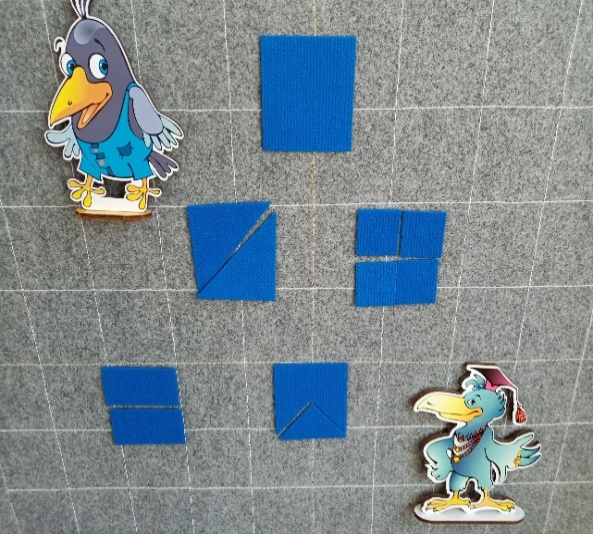 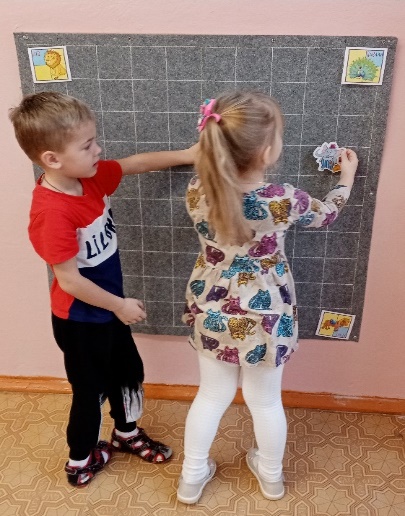 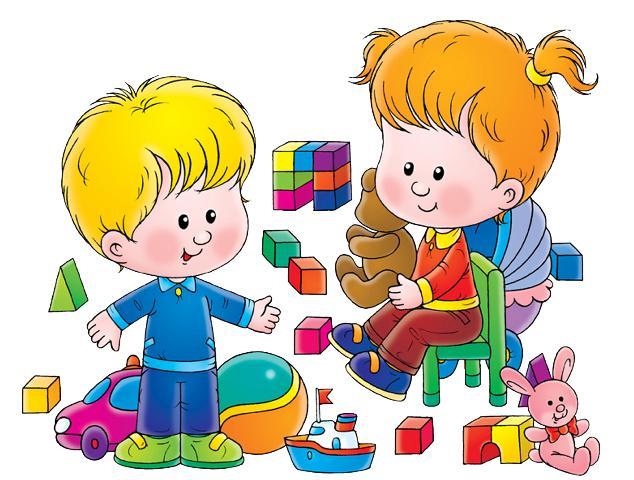 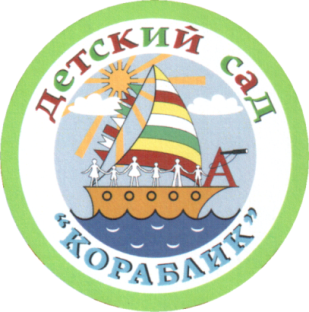 «Фиолетовый лес»
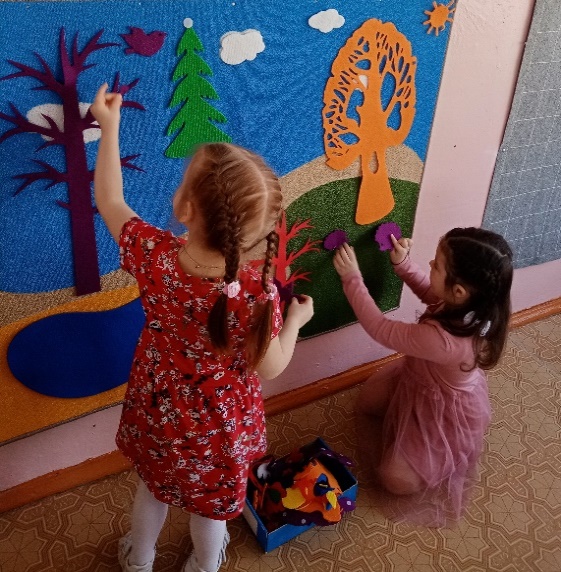 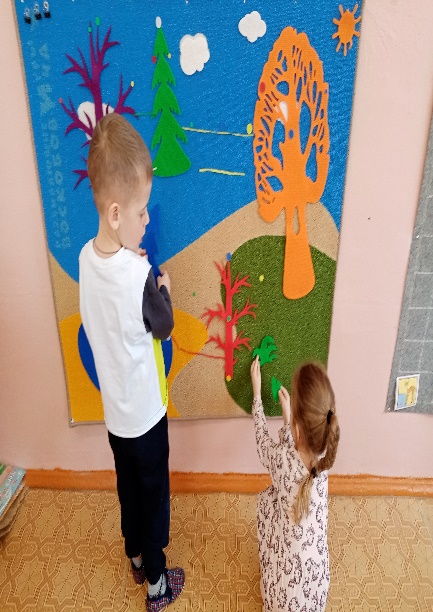 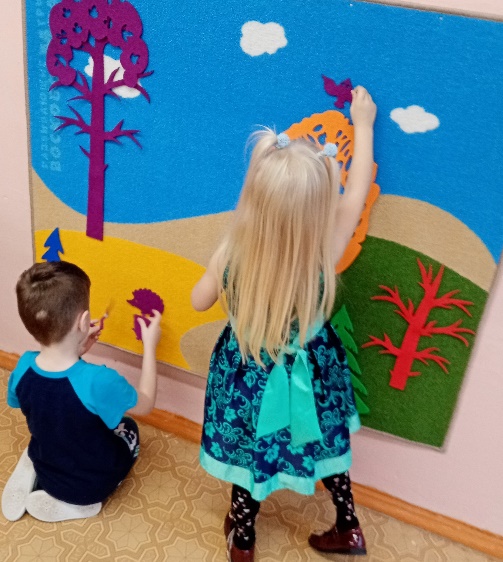 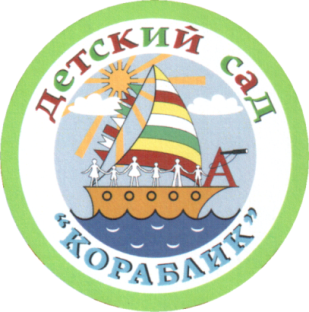 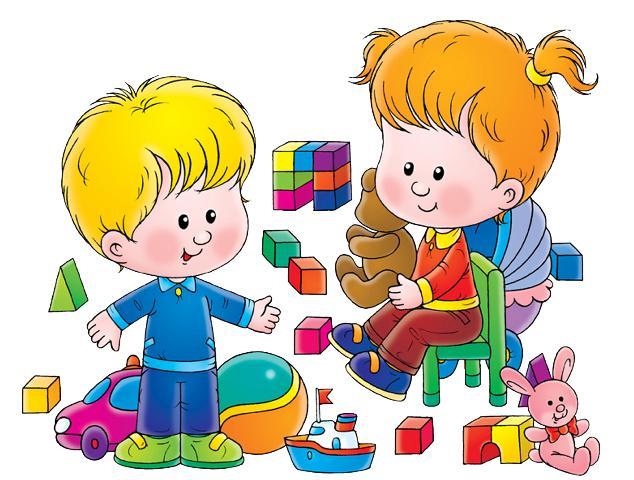 Радости в играх –успехов в развитии!
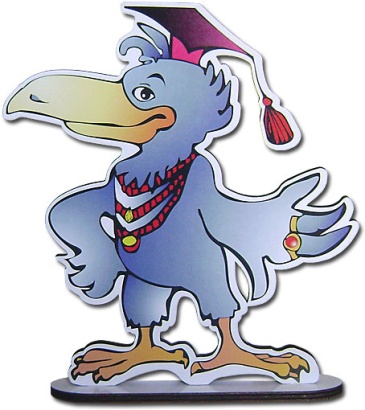